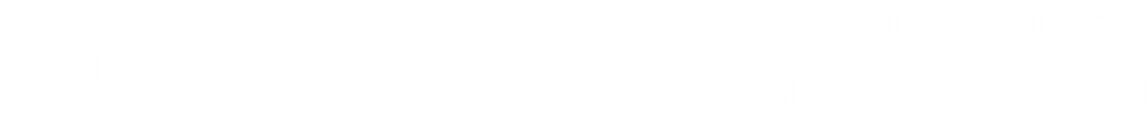 SI 2020 Crime 
Philip J. Cook and Jens Ludwig, Organizers 
July 15-17, 2020 

On Zoom.us
Times in US EDT
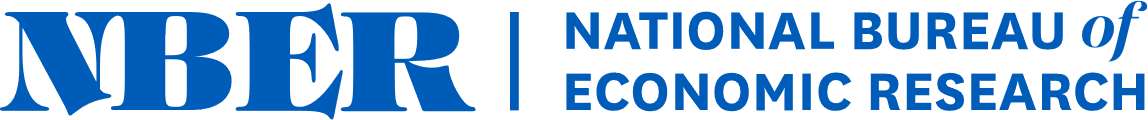 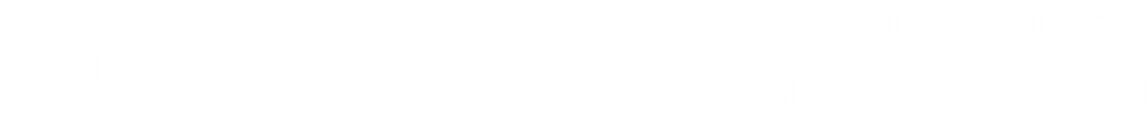 SI 2020 Crime 
Philip J. Cook and Jens Ludwig, Organizers 
July 15-17, 2020 

On Zoom.us
Times in US EDT